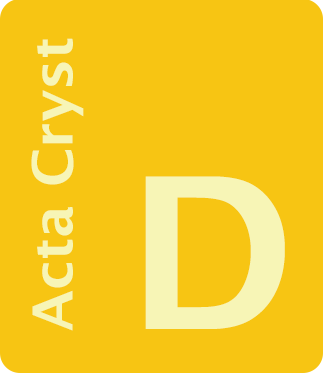 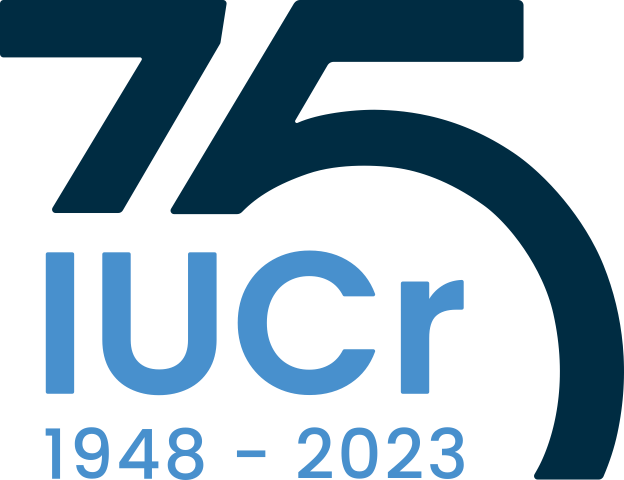 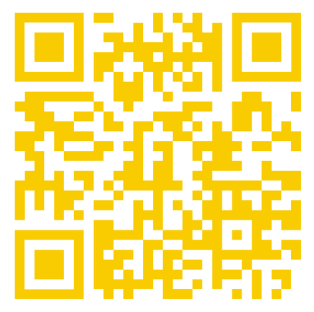 journals.iucr.org/d/       @ActaCrystD
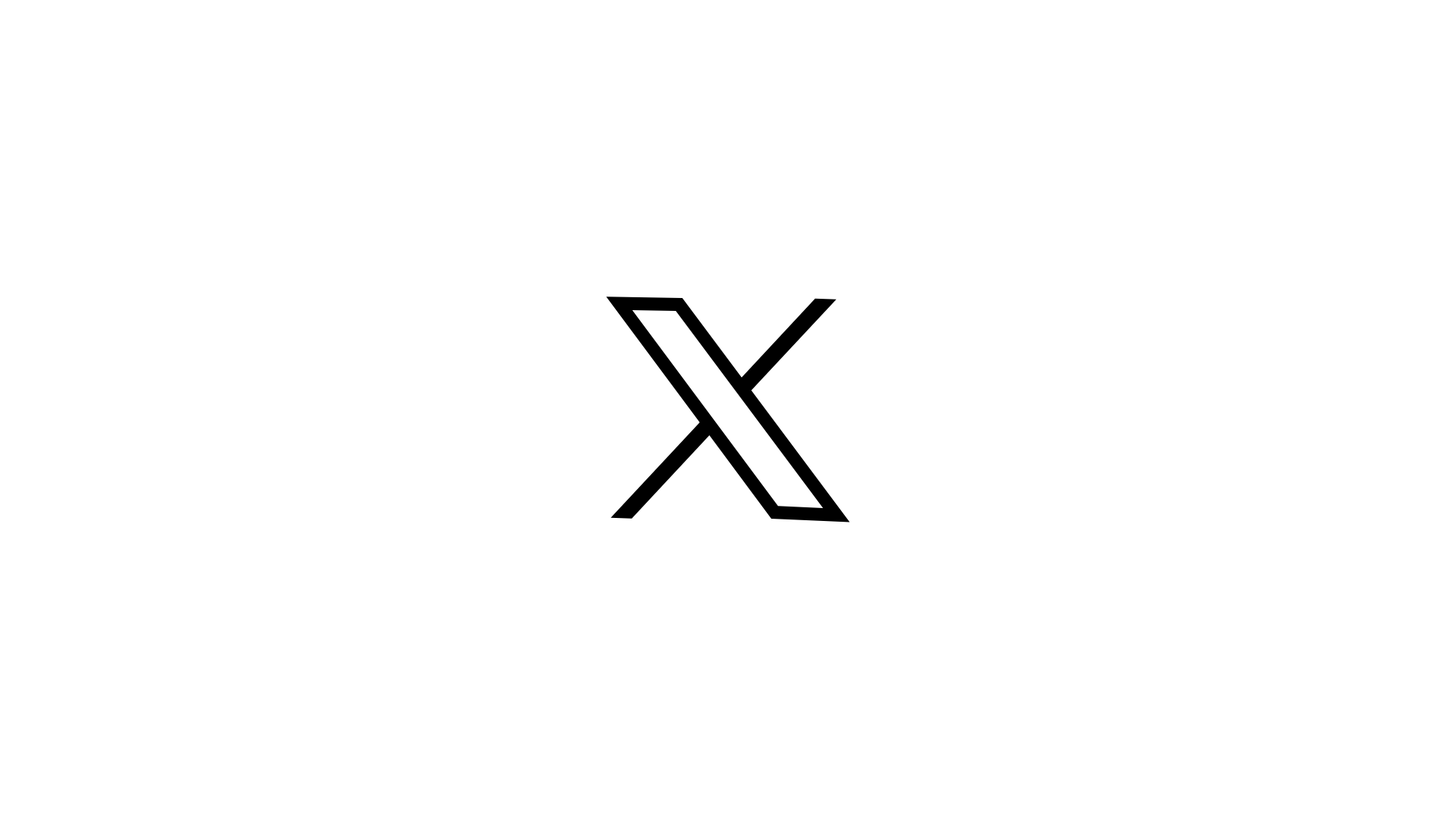 Acta Crystallographica Section D
Structural Biology
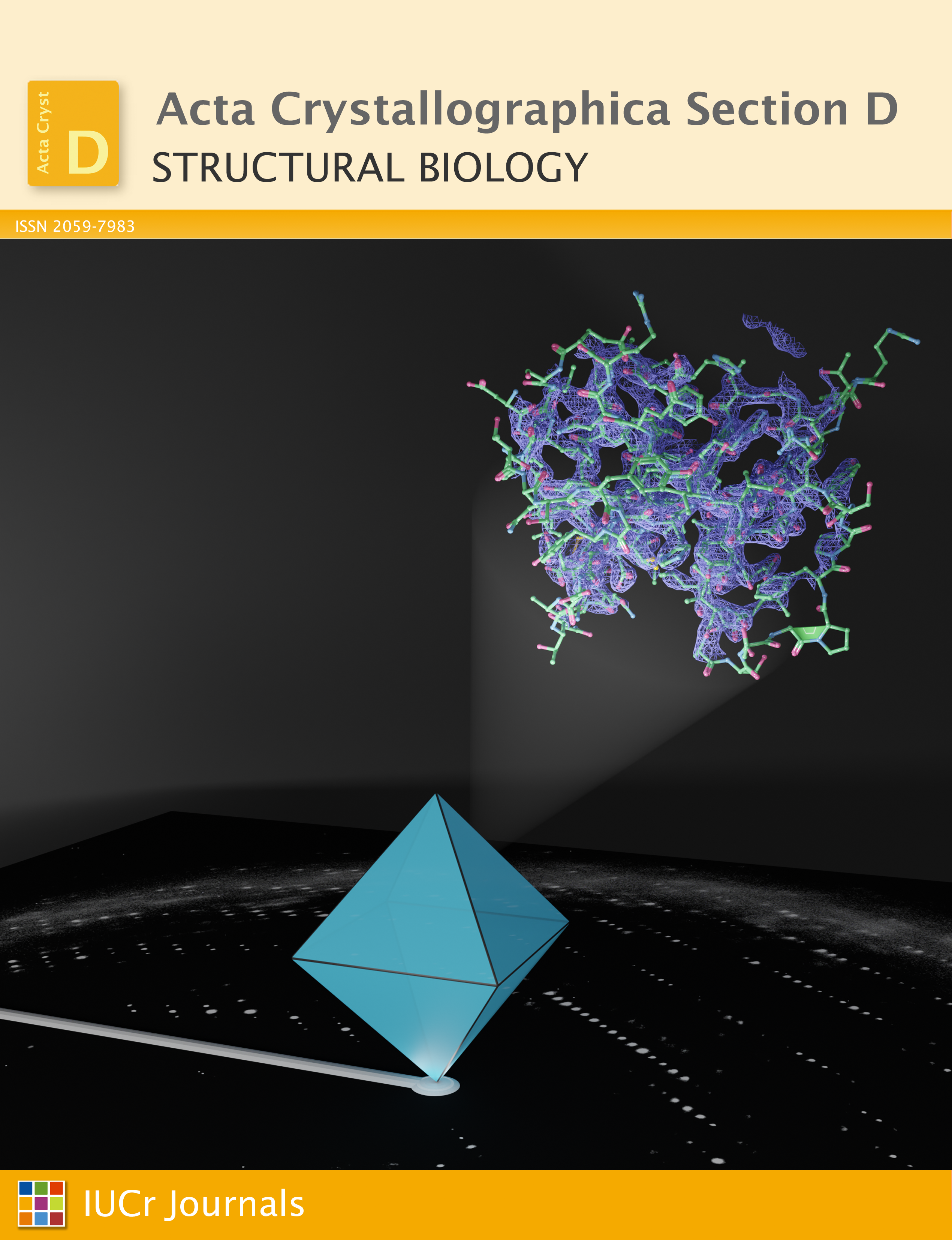 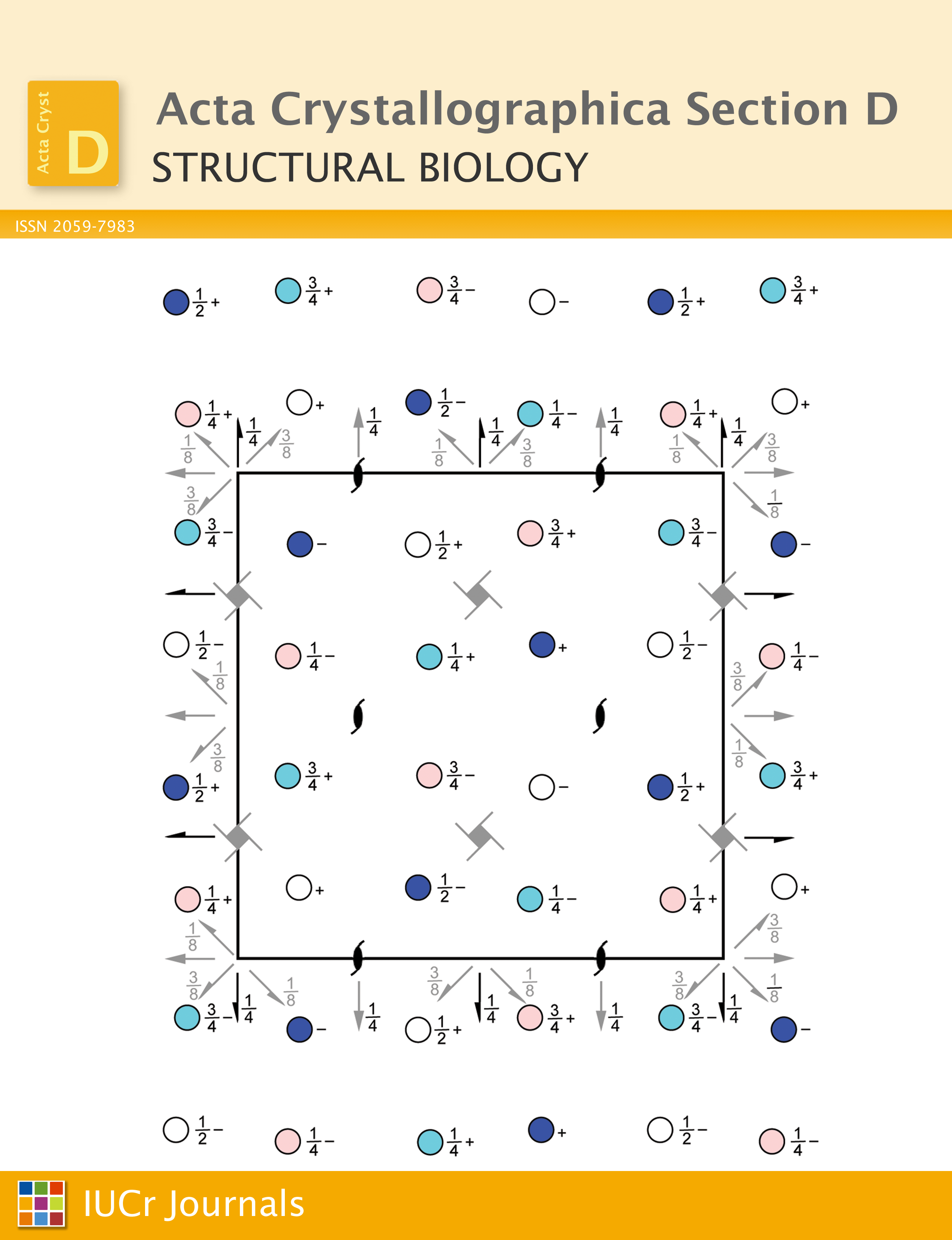 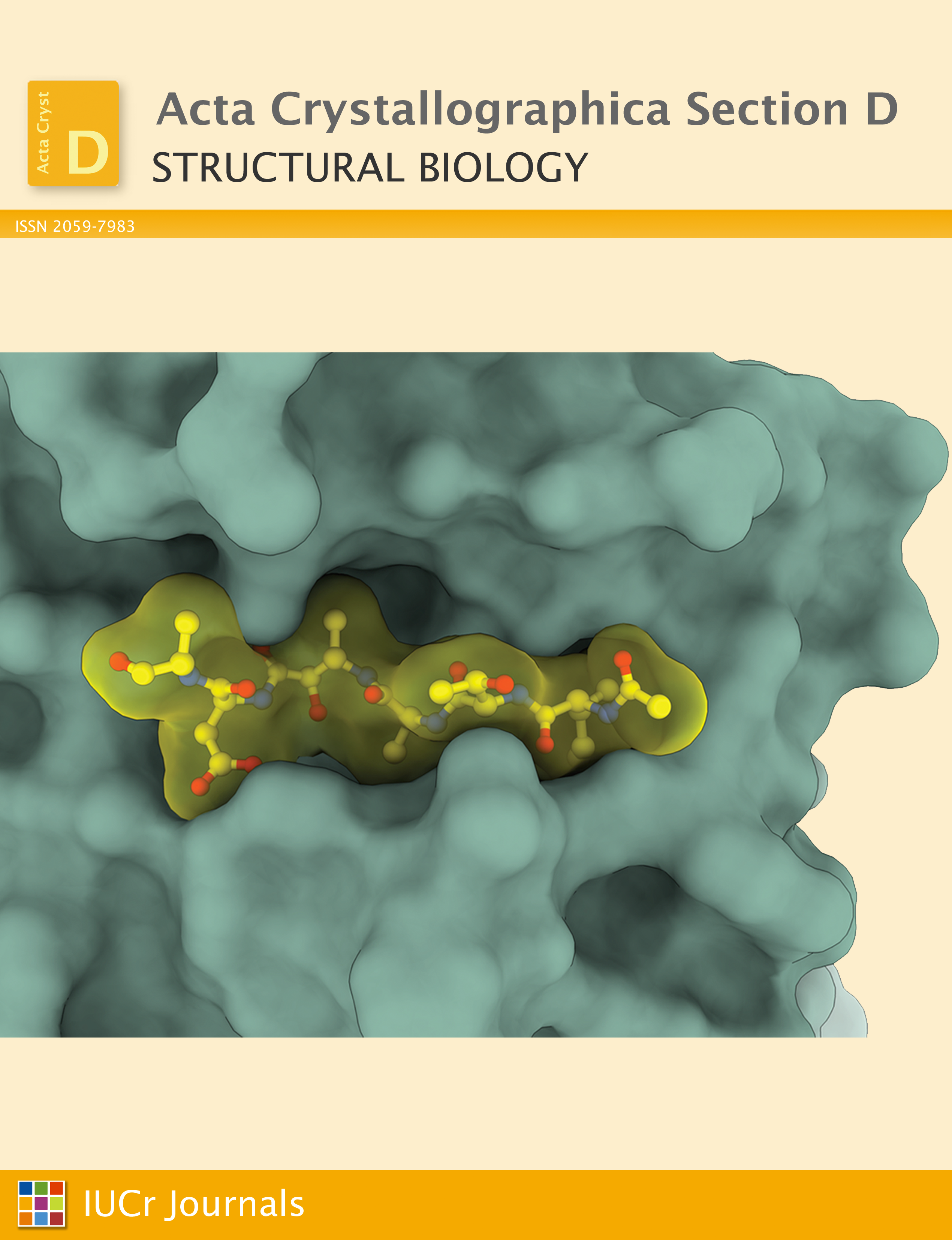